Инновационная деятельность педагогического коллектива                                                            МДОУ «Детский сад № 117»                                                                                                                                                  по теме: «Формирование нравственно-патриотических представлений у детей дошкольного возраста через проектную деятельность»
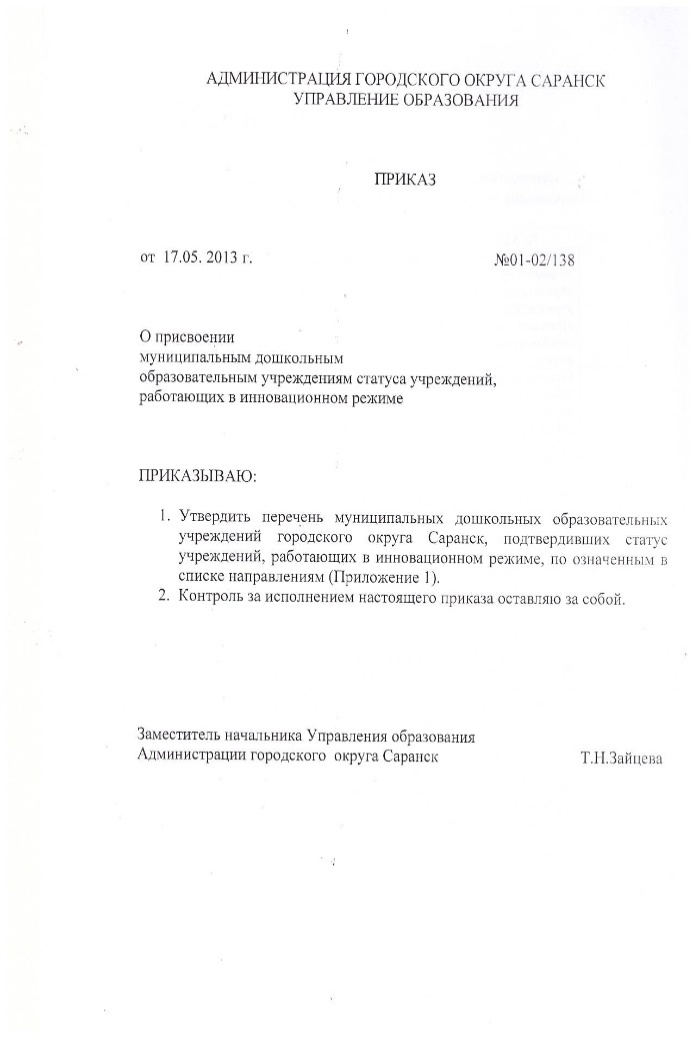 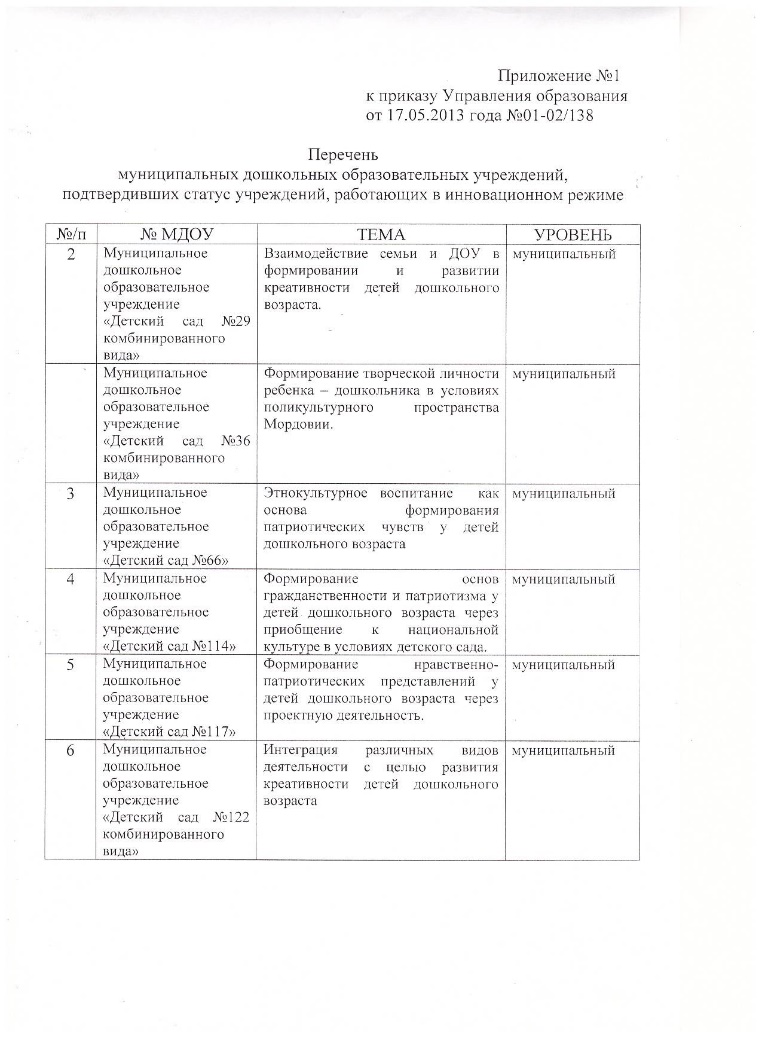 Цели: Формирование нравственно – патриотических представлений  детей  дошкольного возраста
. 
Создание системы работы по нравственно-патриотическому воспитанию детей дошкольного возраста.
 
Воспитание гражданских чувств,  любви к Родине, к близким людям, к детскому саду, к родному городу, поселку, родной стране, родному краю.
Задачи:
Расширять представления о семье, учить ориентироваться в родословных связях, пополнять знания детей о родных им людях, прививать любовь к ним.
Формировать знания о детском саде, о его работниках. Развивать умение детей рассказывать о жизни и событиях в детском саду. 
Расширять представления детей о защитниках Отечества, о Российской армии; воспитывать уважение к ним. Формировать представления о почётной обязанности защищать Родину                                
Воспитывать любовь к своему родному краю, городу, родной природе. Расширять представления о культуре и традициях.
Закреплять знания детей о родной стране, о столице Российской Федерации  городе Москве. Расширять представления о государственных праздниках. Воспитывать у детей любовь к своей Родине, народному творчеству.                                                                                                                                                     
Повышать педагогическую компетентность родителей и педагогов в нравственно-патриотическом воспитании детей дошкольного возраста.
Этапы

   Ι этап. Информационно-аналитический (сентябрь 2013- сентябрь2014 года). Выявление проблем, возникновение идеи опыта, определение целей, задач и выбор методов и средств их решения, сбор информации, диагностика.   
   ΙΙэтап. Практический (сентябрь2014-сентябрь2016г.)-экспериментирование в различных видах деятельности, практические занятия, индивидуальная работа, вовлечение родителей в образовательный процесс. 
 
    ΙΙΙ этап. Обобщающий (сентябрь201-cентябрь2018 г.). Обобщение результатов исследования, создание системы мероприятий по формированию нравственно-патриотических чувств у старших дошкольников, разработка методических рекомендаций по проблеме взаимодействия с семьёй, подведение итогов работы, обобщение и распространение опыта работы.
1 блок
Моя семья
6 блок
2 блок       Детский сад
Культура и традиции
Форма работы 
с детьми
3 блок                 Родной край
5 блок
Защитники                                                                                           Отечества
4 блок      Россия-Родина моя
Творческий проект «Семьёй дорожить - счастливым быть!» Воспитатель Зинюшина И.И.Цели: расширять представления о семье, учить ориентироваться в родословных связях, пополнять знания детей о родных им людях, прививать любовь к ним.
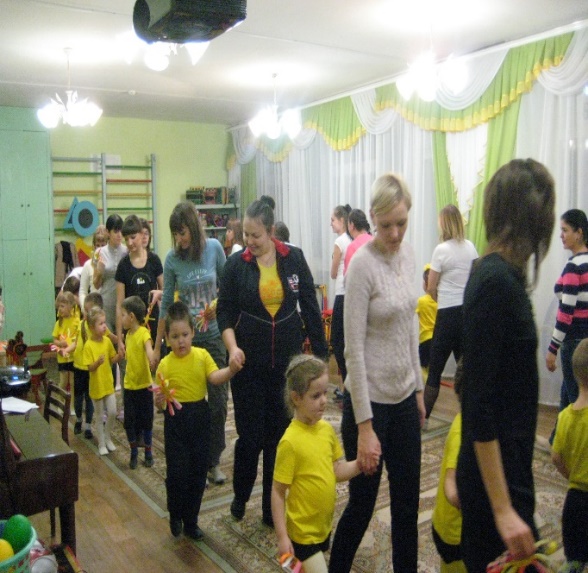 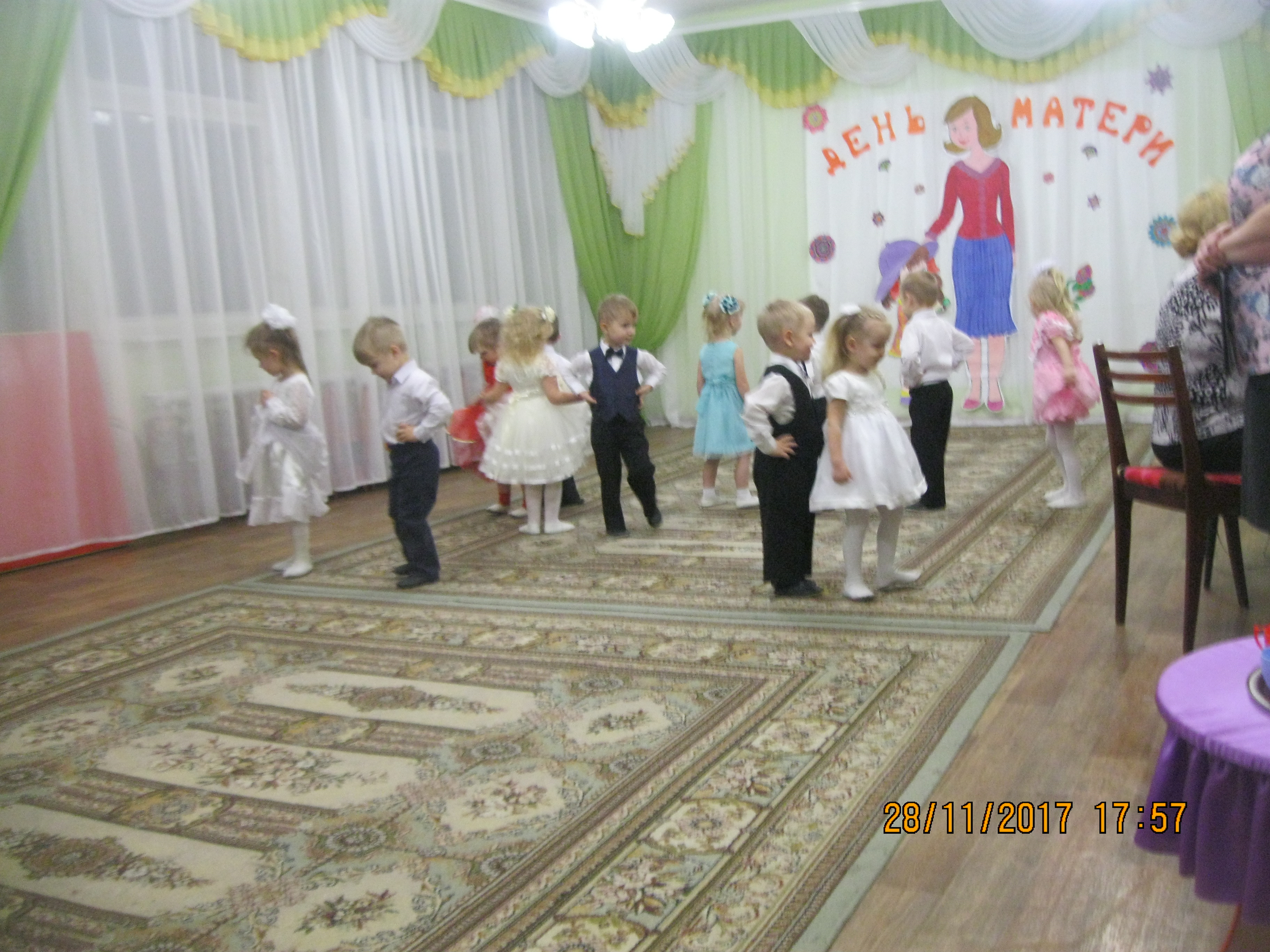 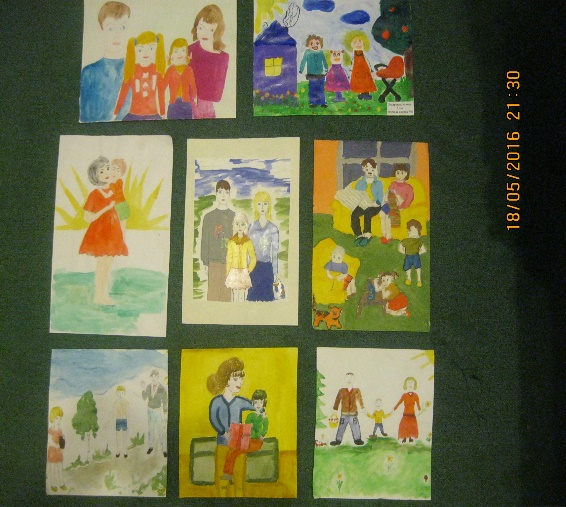 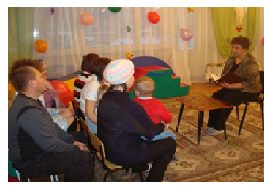 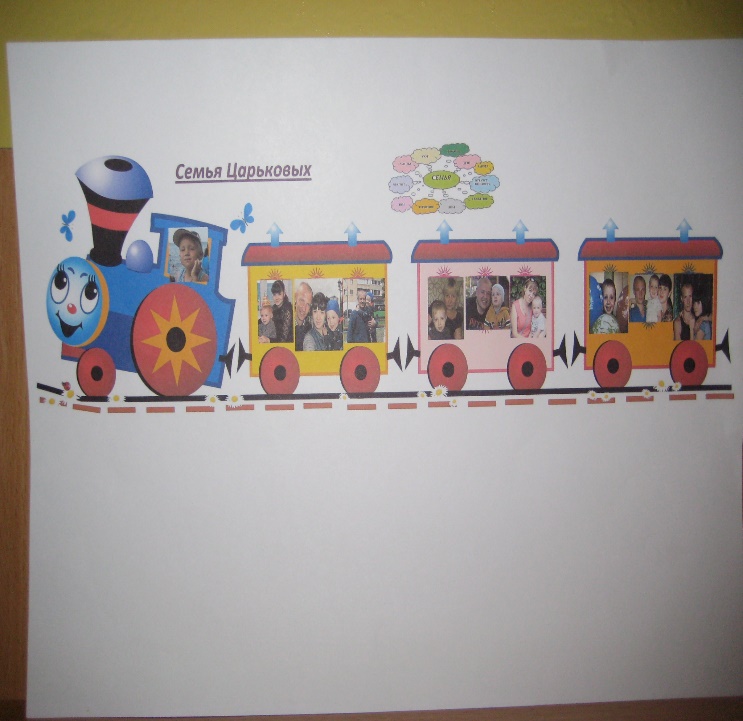 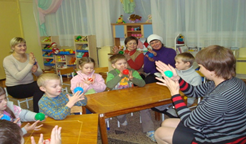 Творческий проект «Моя семья»Воспитатель Левинова Л.В.Цели: формировать представления о семье, воспитывать любовь и уважение ко всем членам семьи, желание и потребность проявлять заботу о близких.
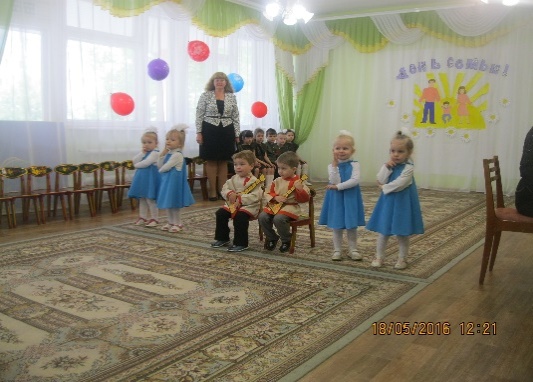 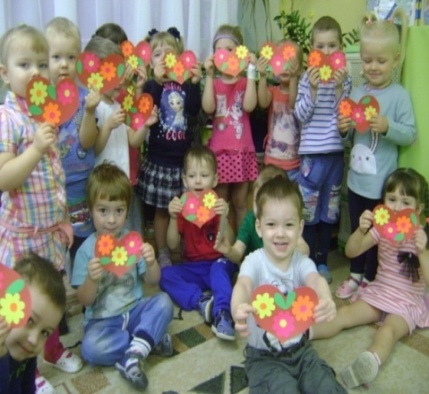 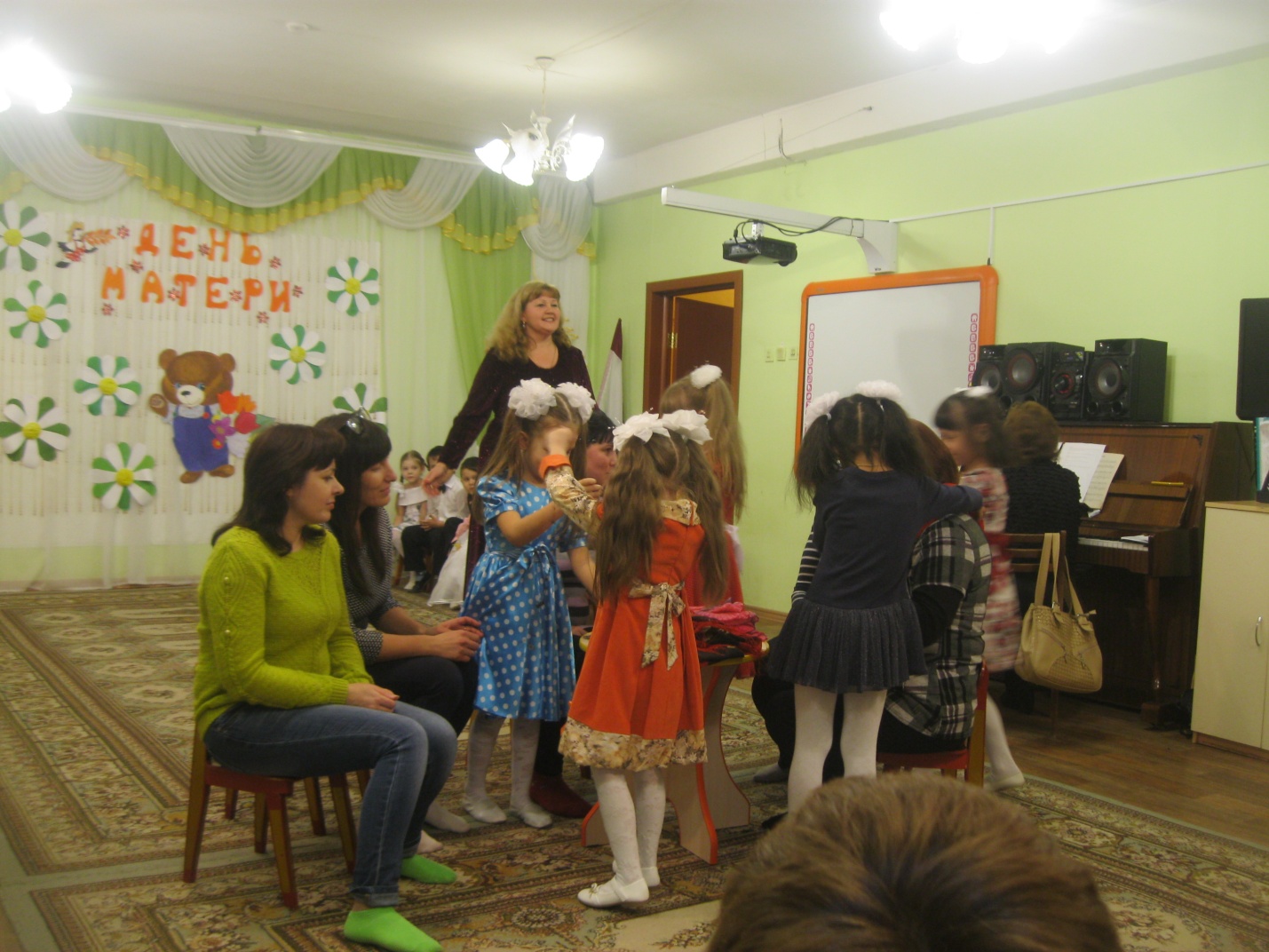 Образовательный проект «Мой детский сад - второй мой дом»Воспитатель Мальгина Е.Н.Цели: формировать у детей представления о работниках детского сада,  воспитывать любовь к детскому саду, умение вежливо общаться со взрослыми и сверстниками.
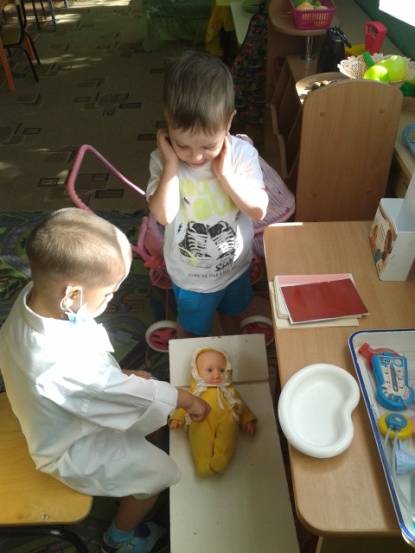 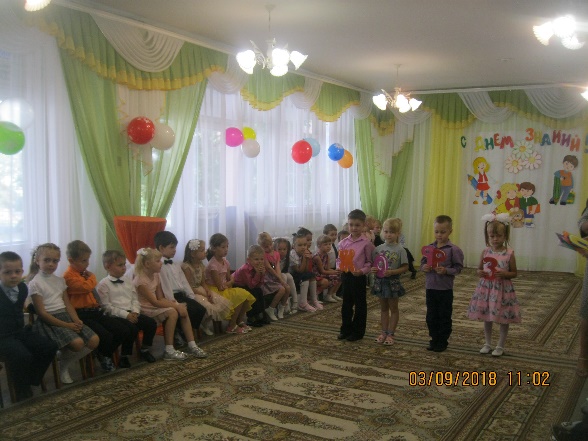 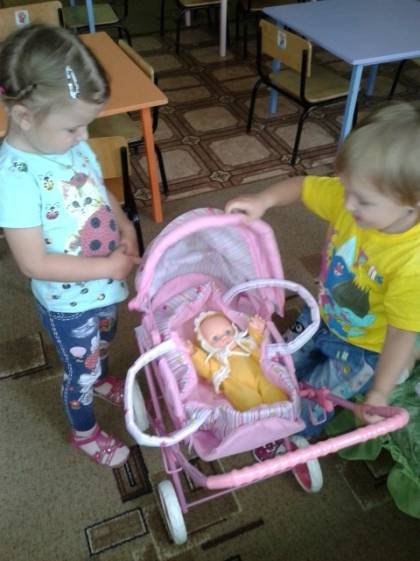 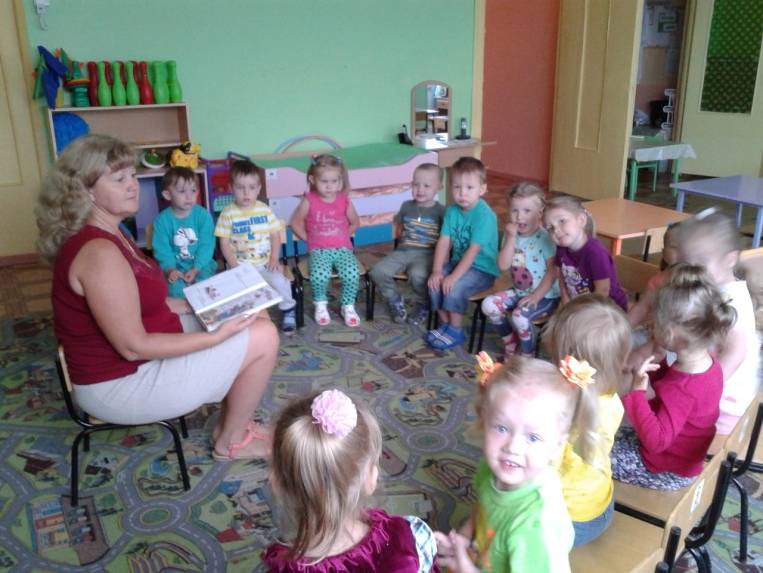 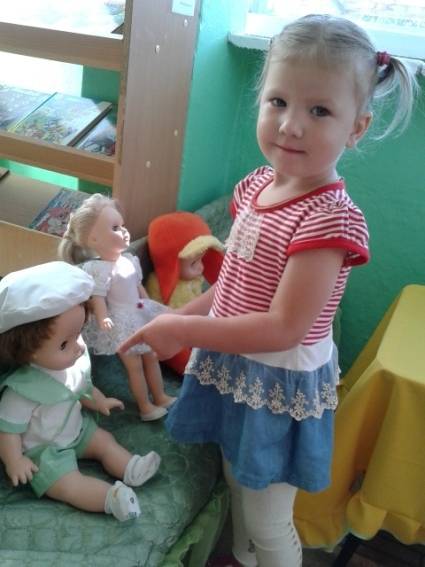 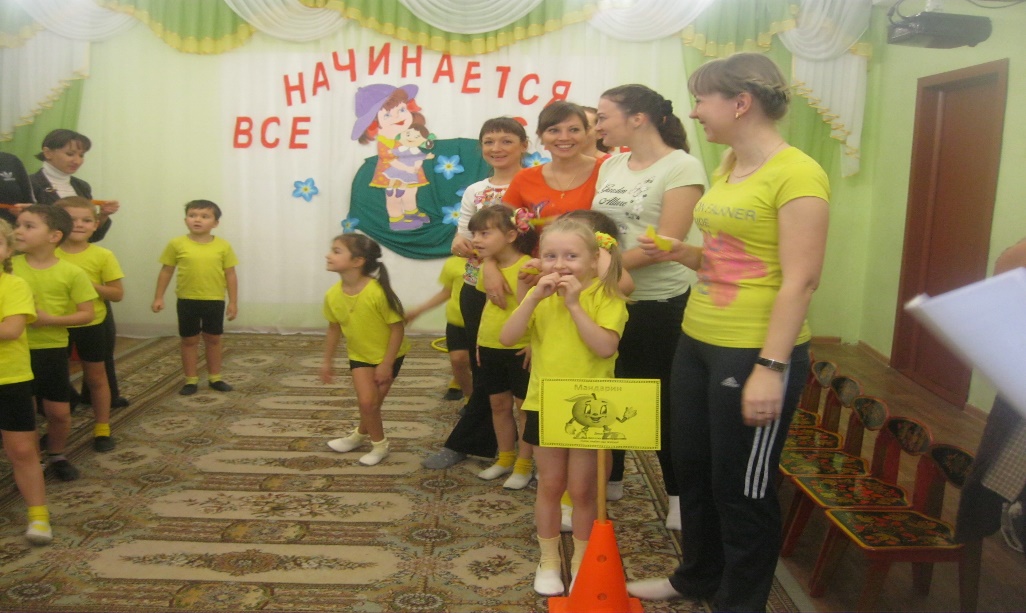 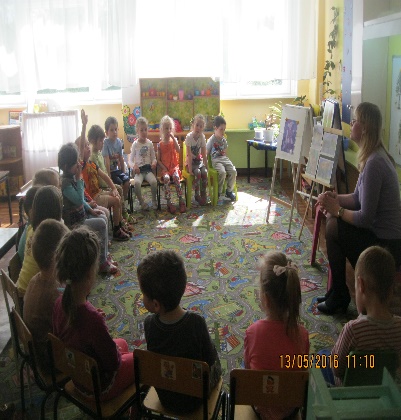 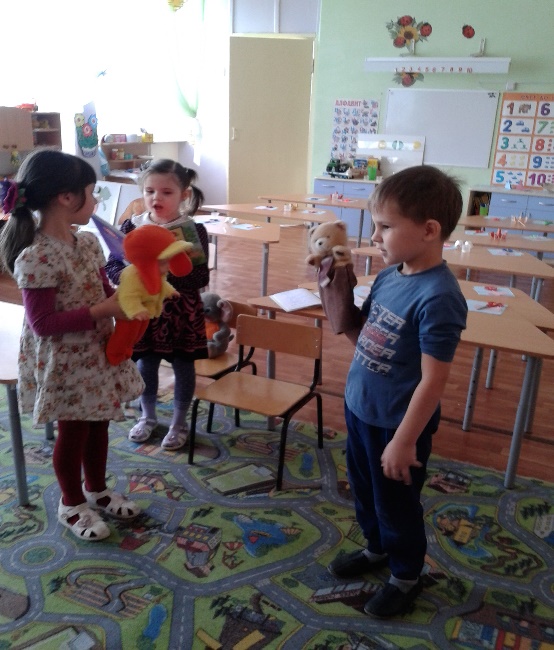 Творческий проект «Дорогою добра»Воспитатель Родимова Е.В.Цели: формировать у детей представление о добре, доброте, добрых поступках; воспитывать такие качества личности как доброта, отзывчивость, щедрость;развивать умение правильно оценивать себя и других, учить видеть положительные качества людей;побуждать к активным действиям в совместной деятельности со взрослыми и сверстниками, формировать начальные предпосылки поисковой деятельности.
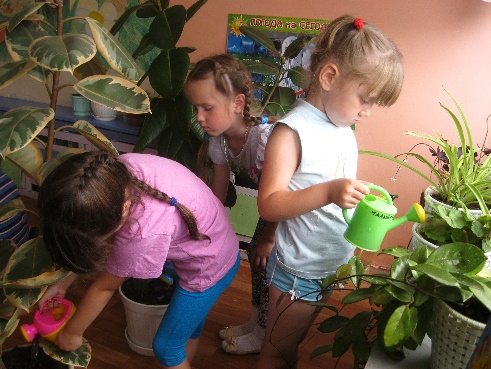 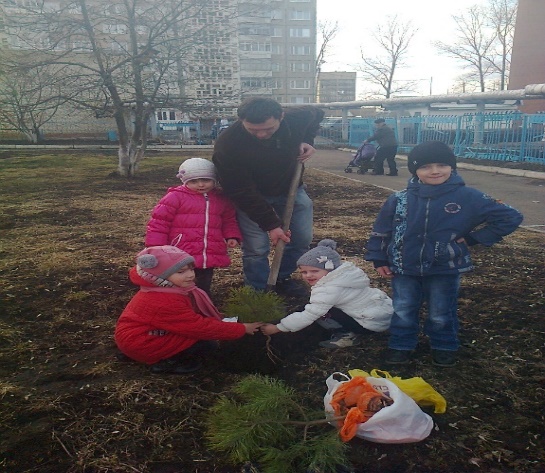 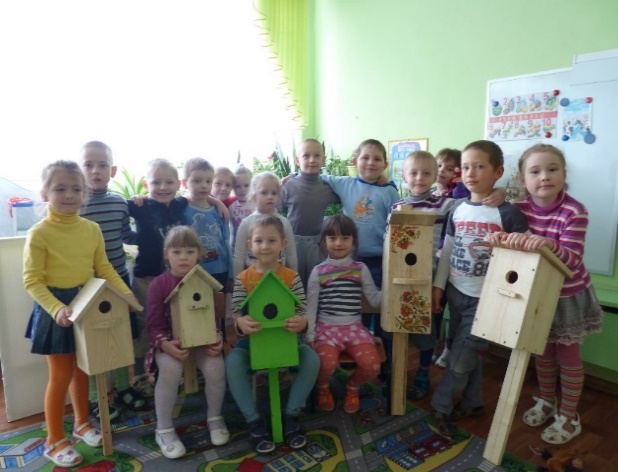 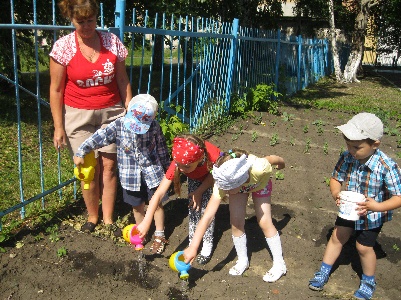 Творческий проект «Приобщение дошкольников к мордовской народной культуре»
Воспитатель Бабина Т.В.Цель: формировать чувство уважения к мордовской национальной культуре, фольклору, 
к культуре народов, населяющих республику Мордовия.
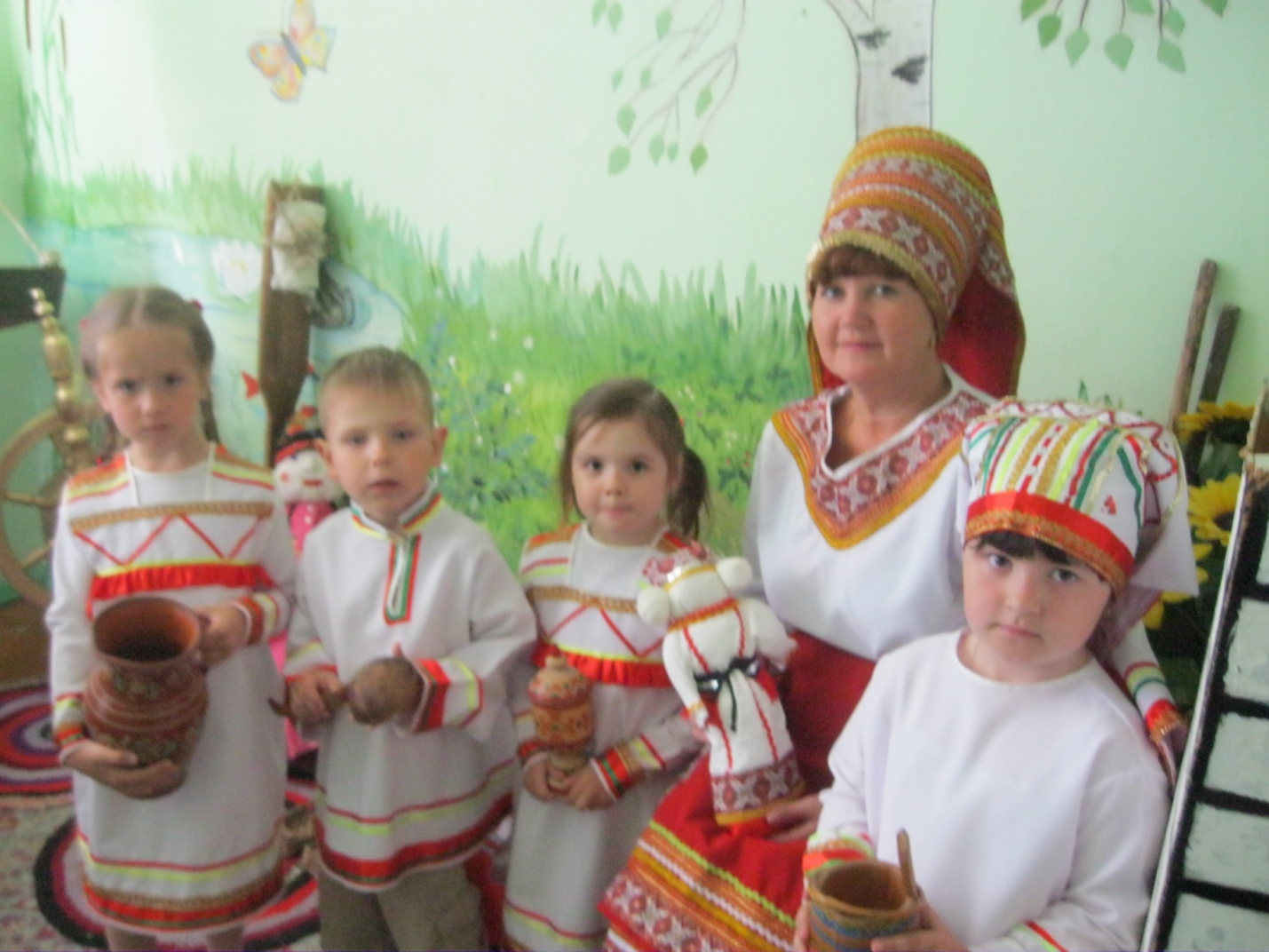 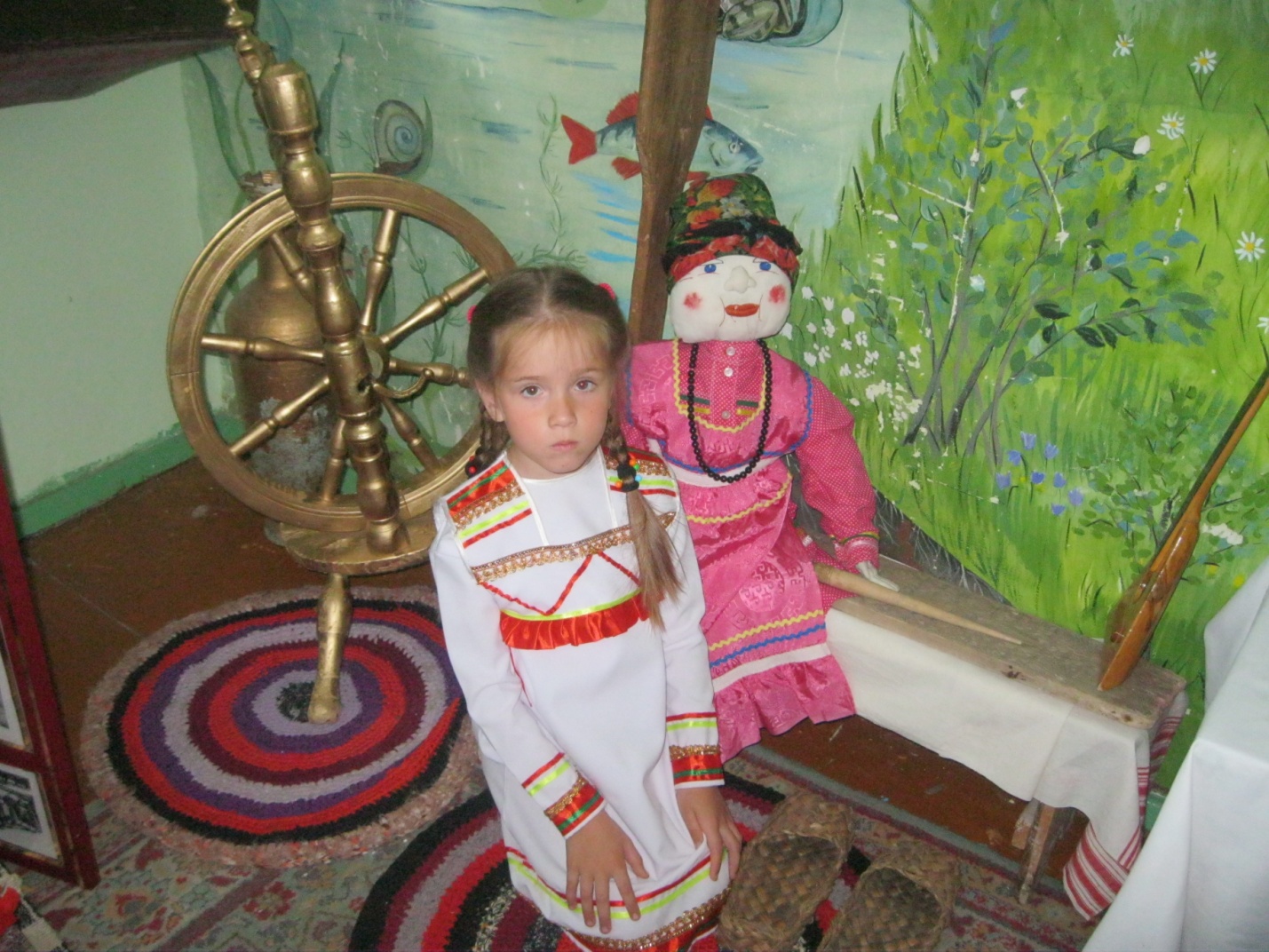 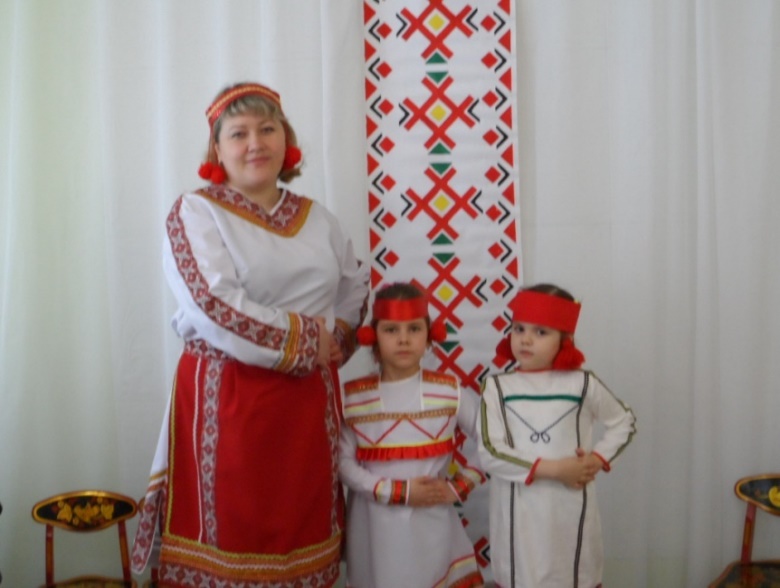 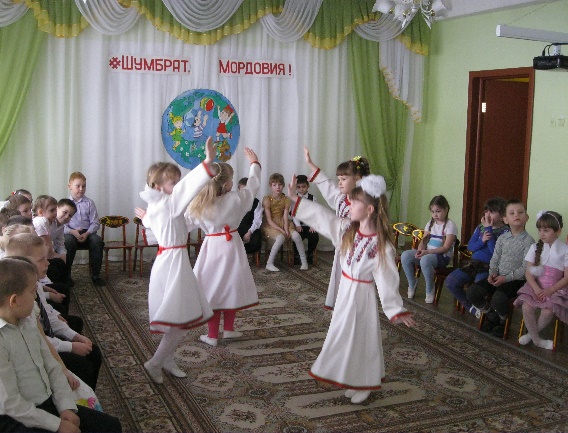 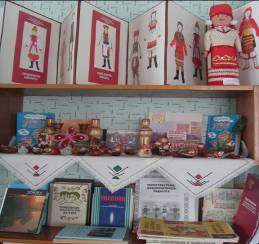 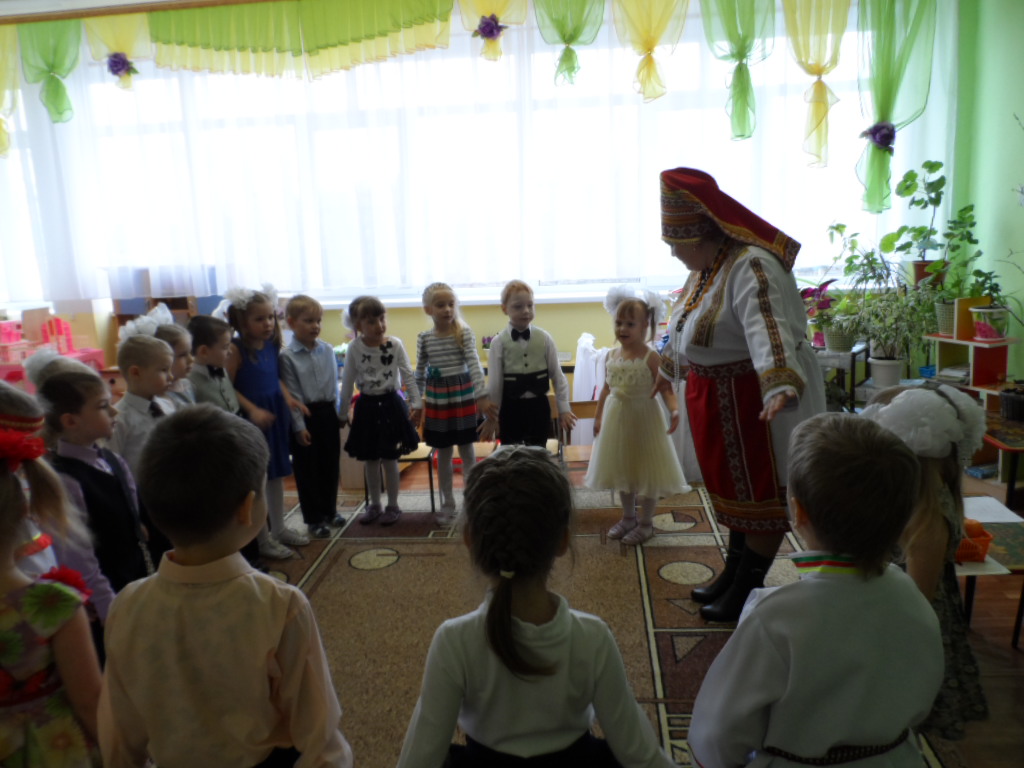 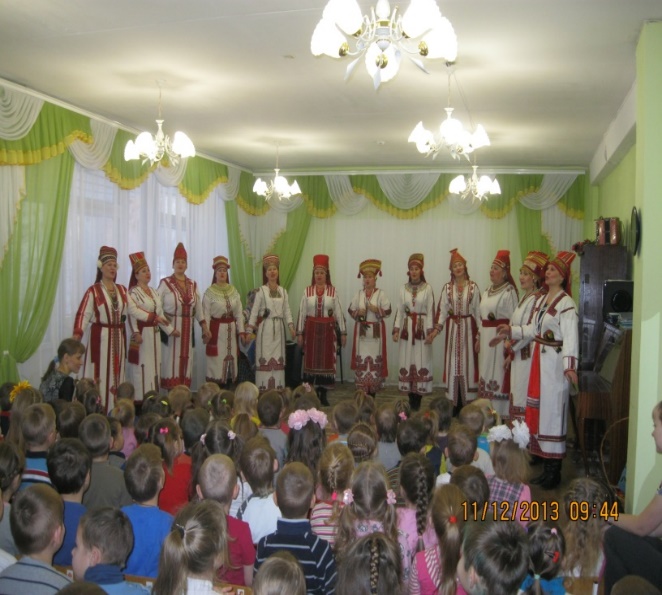 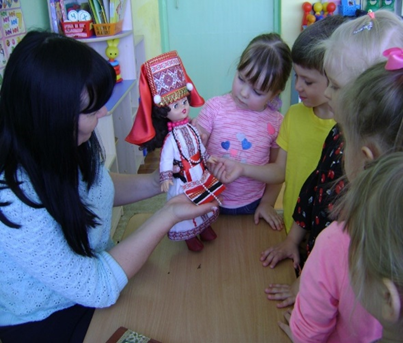 Исследовательский проект «Берёзка - символ России»
Воспитатель Прыткова И.В.Цель: формировать экологическую культуру дошкольников через воспитание бережного отношения к природе, представления детей о берёзе как живом растении и символе страны.
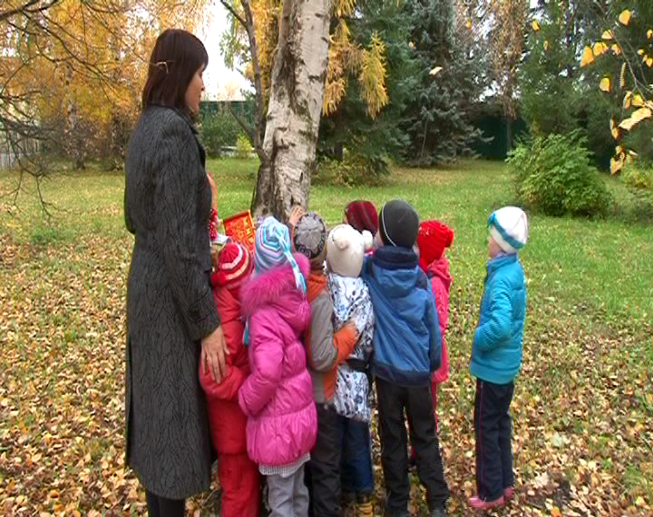 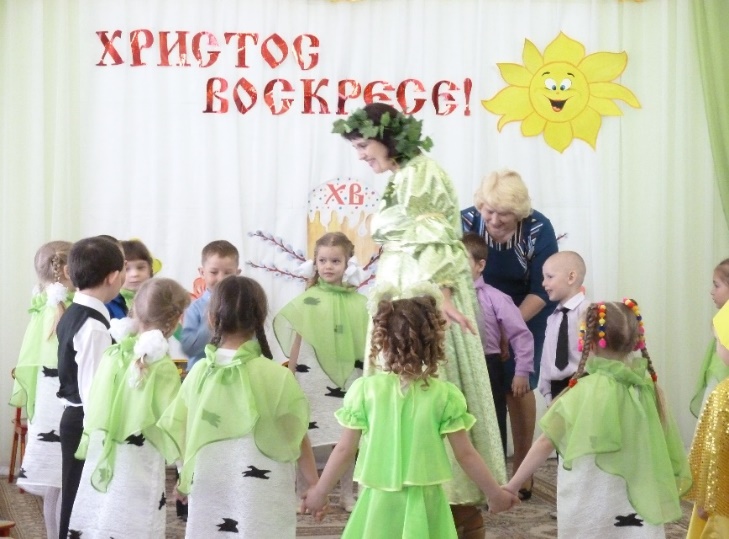 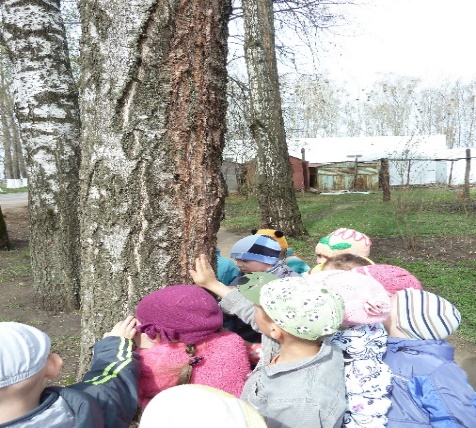 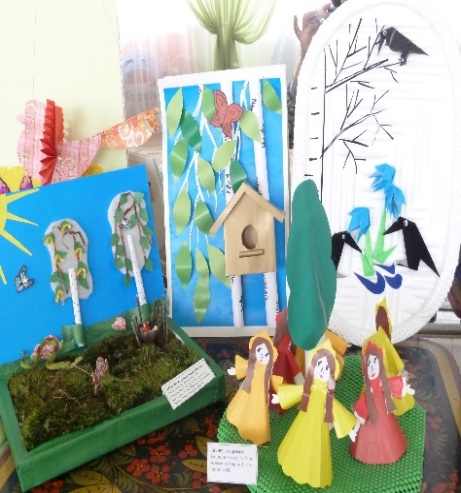 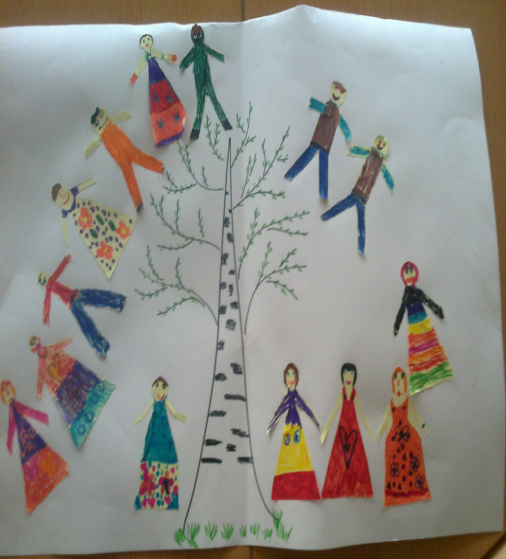 Творческий проект «С чего начинается Родина?»
Воспитатель Маркинова Т.С.Цель: формировать у детей любовь к Родине, родному краю, его истории, 
интерес к прошлому и настоящему.
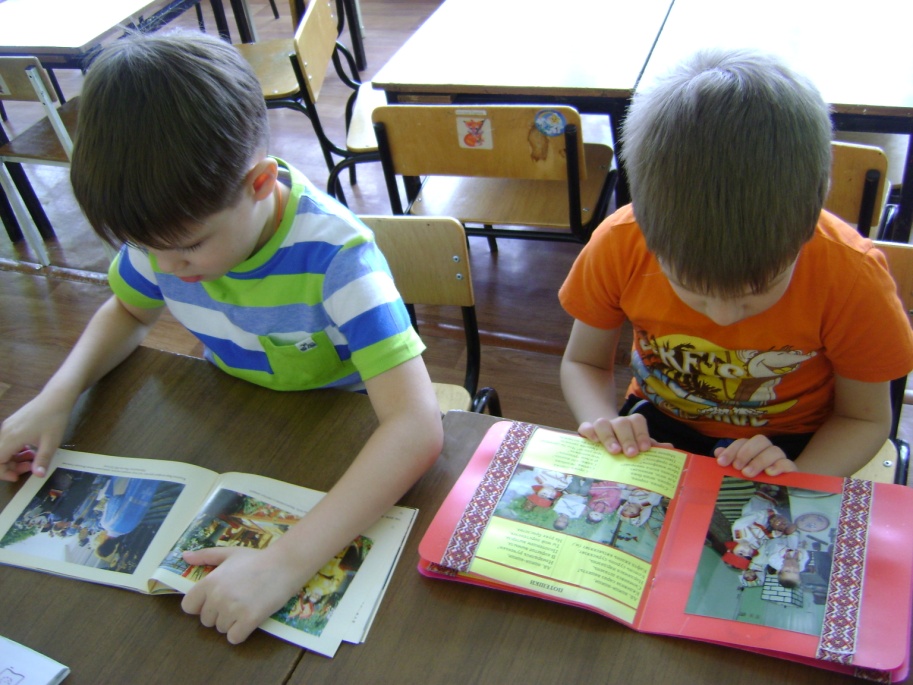 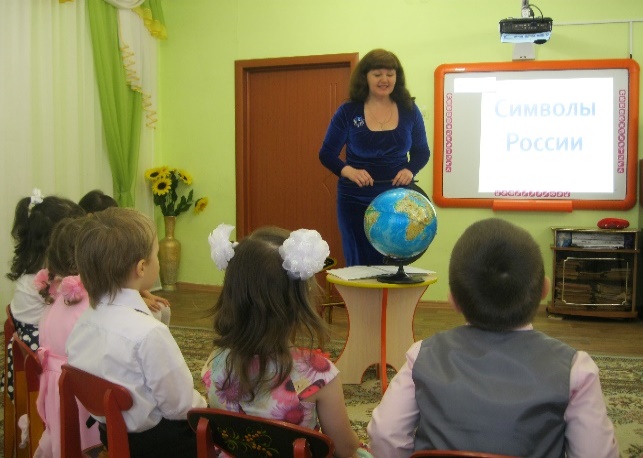 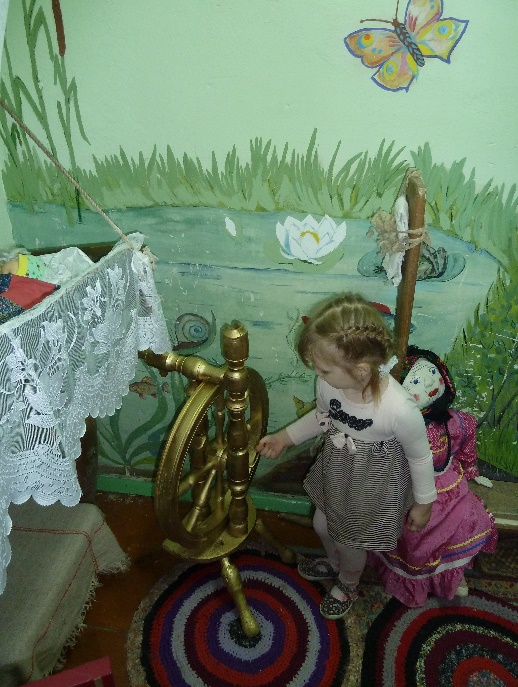 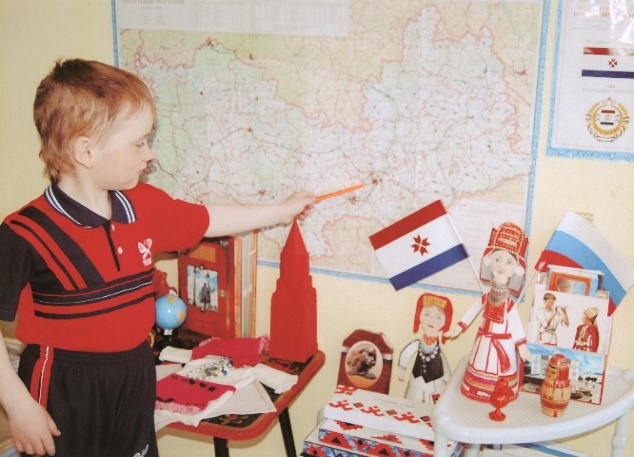 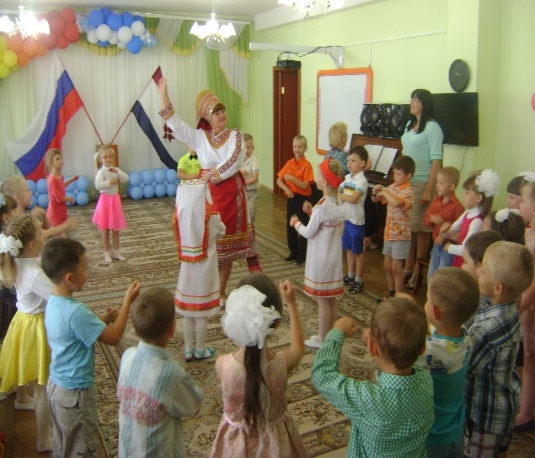 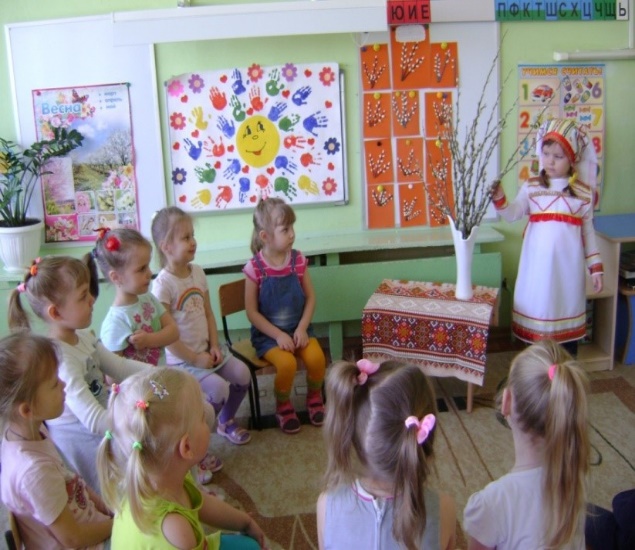 Информационно-познавательный проект «Наша армия родная»
Воспитатель Давыдова К.В.Цель: формировать чувство патриотизма у детей старшего дошкольного возраста и чувство гордости 
за родную армию.
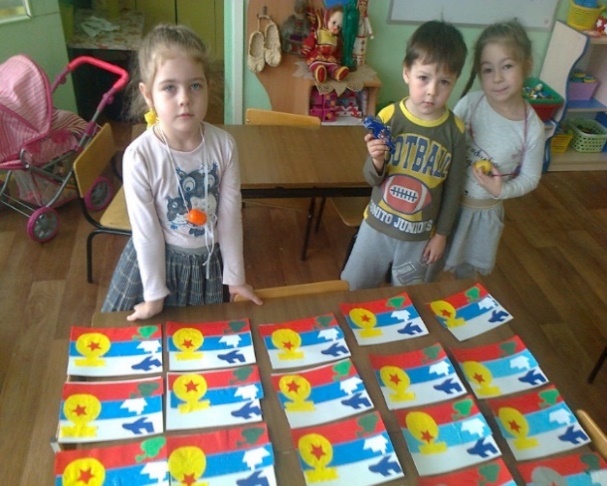 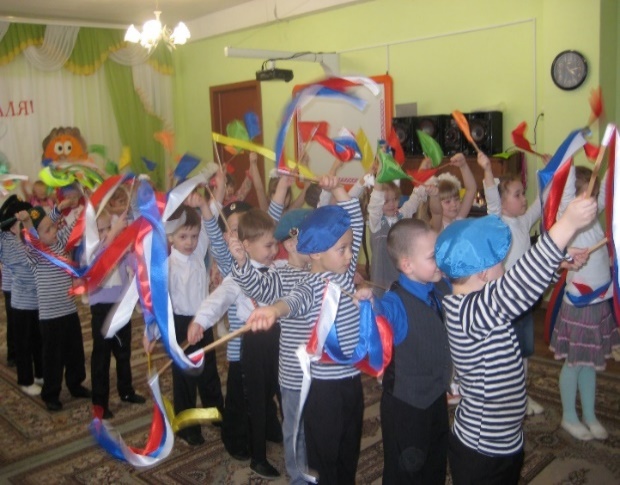 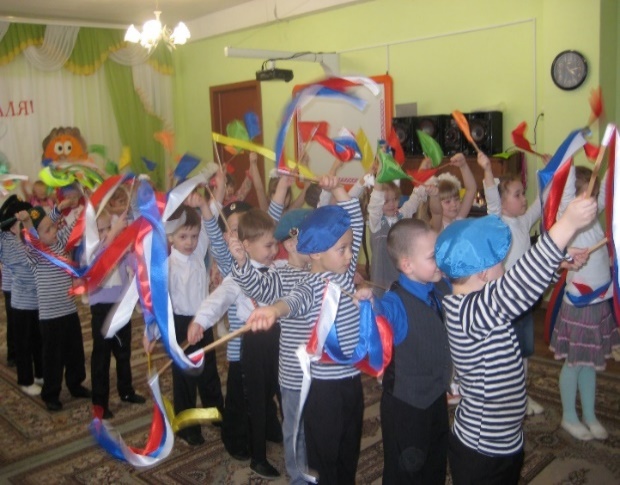 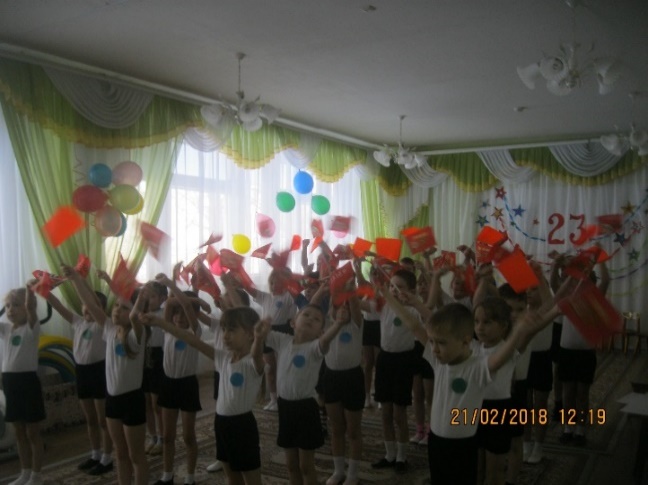 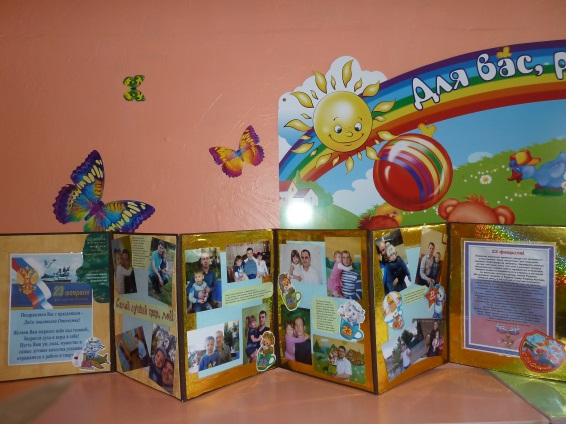 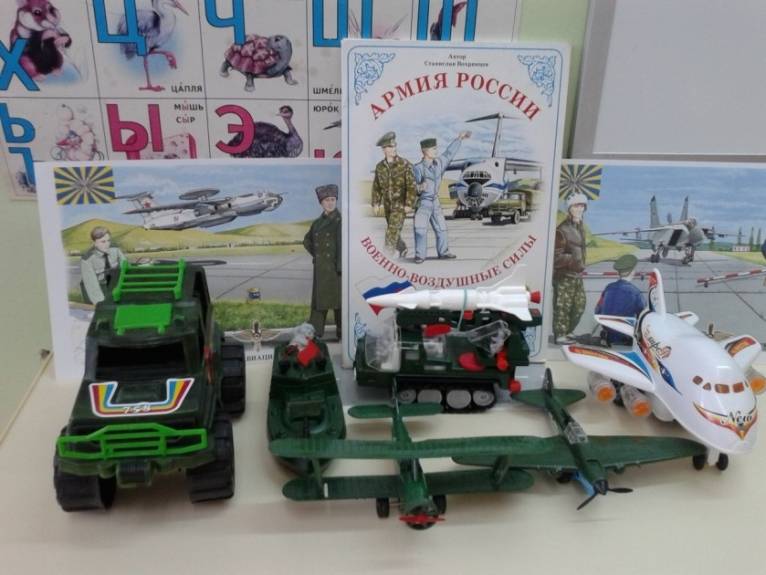 Познавательный проект «Этих дней не смолкнет слава»
Воспитатель Масычева О.Ю.
   Цель: формировать у детей знания о Великой Отечественной войне через различные виды деятельности.
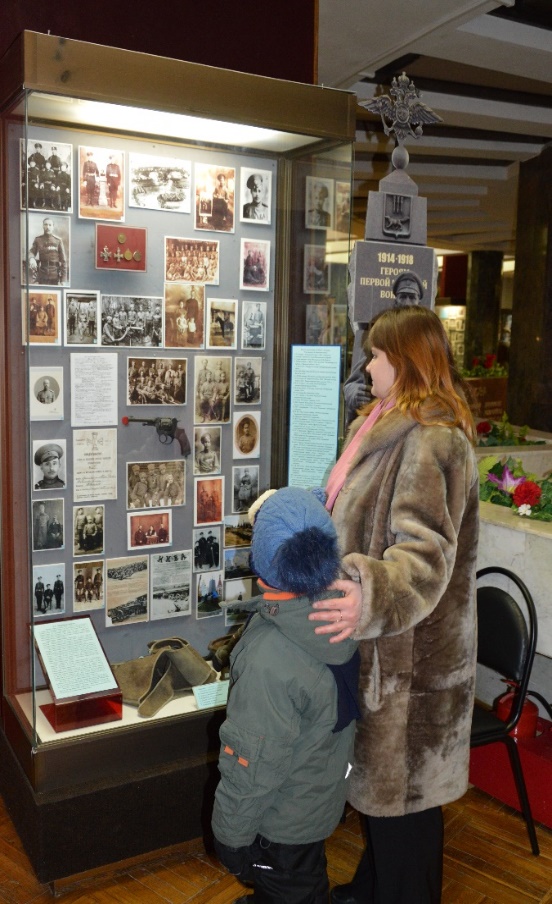 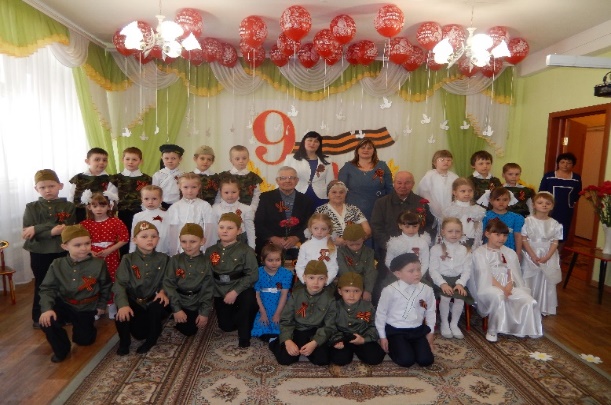 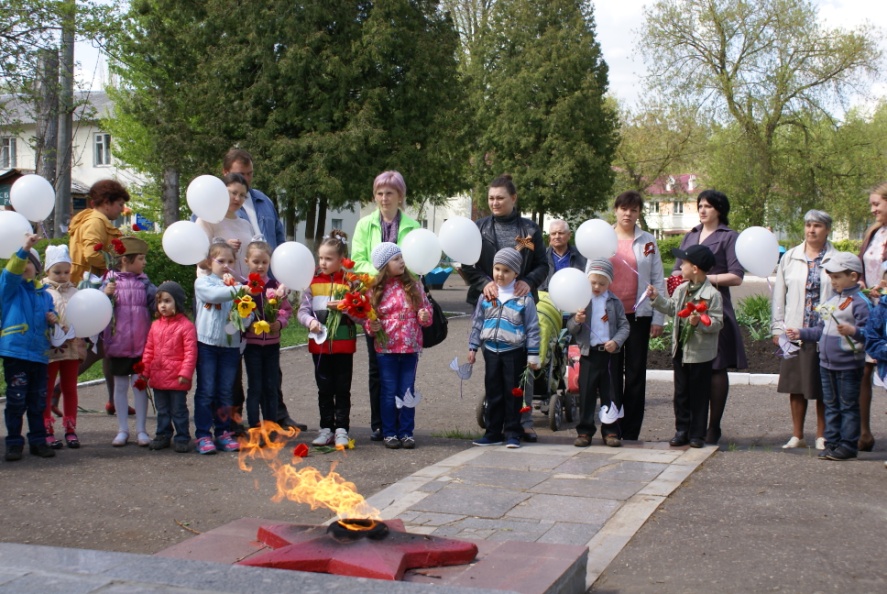 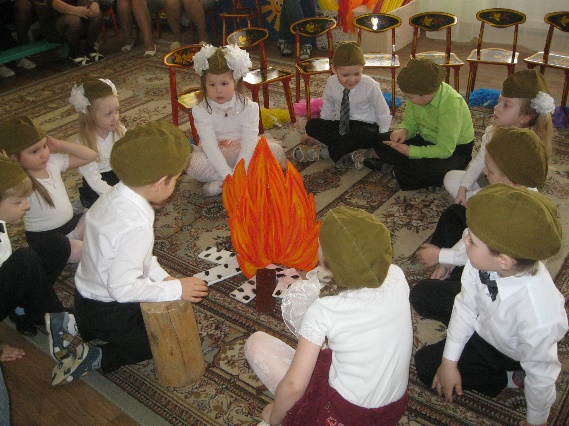 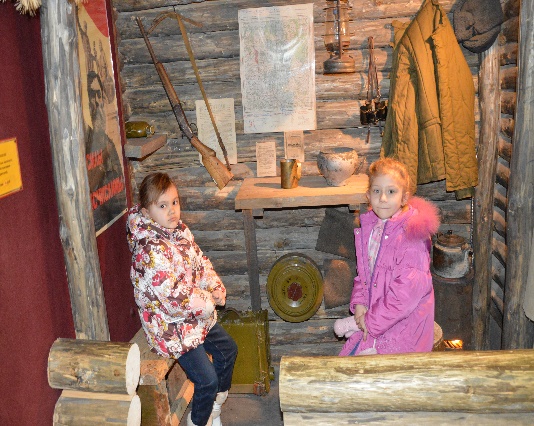 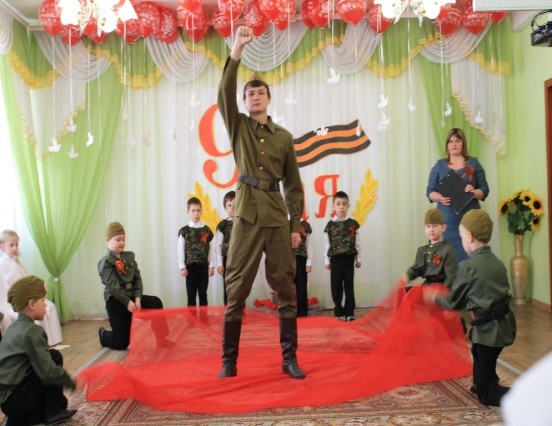 Информационный проект «Культура и традиции мордовского народа»-воспитатель Качкалова В.И Цель:приобщение детей к культуре родного края
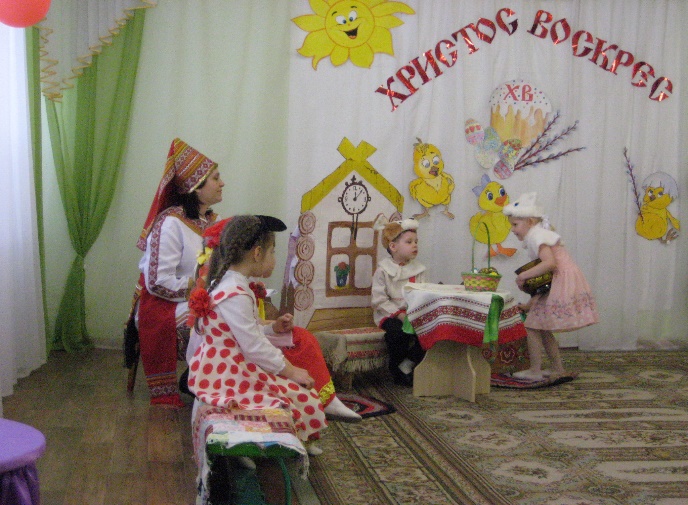 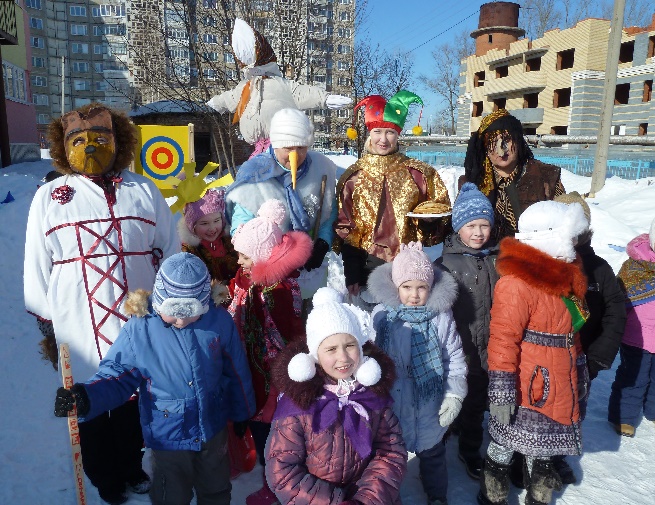 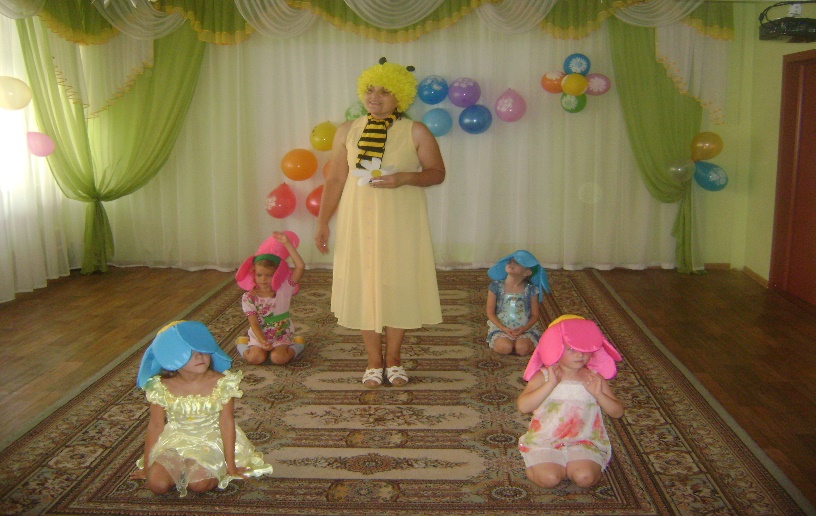 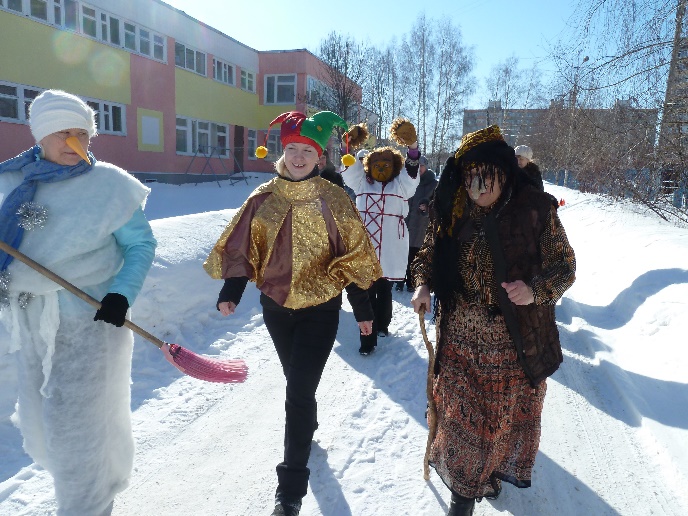 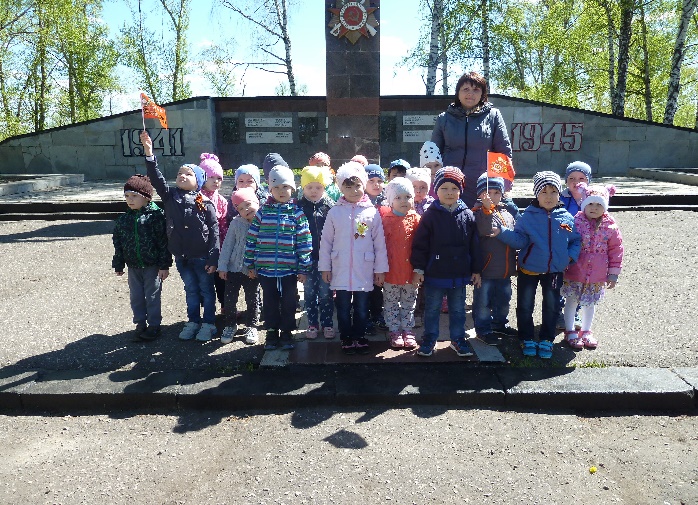 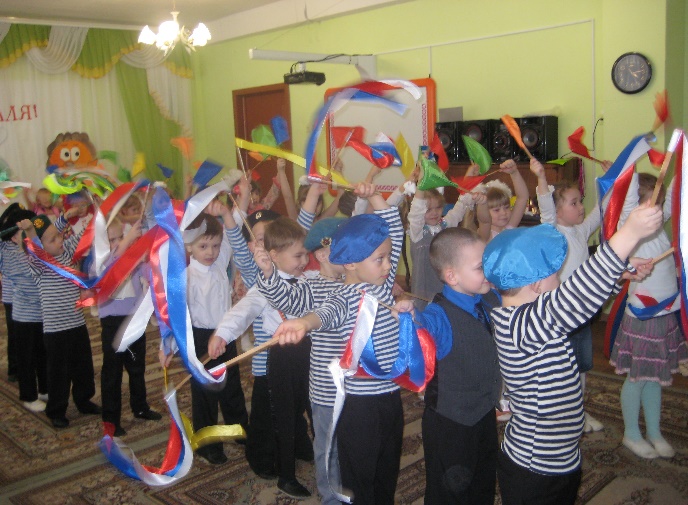 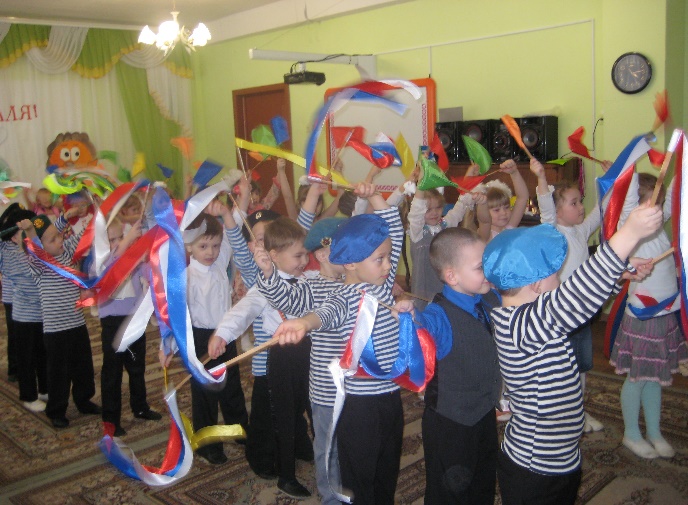 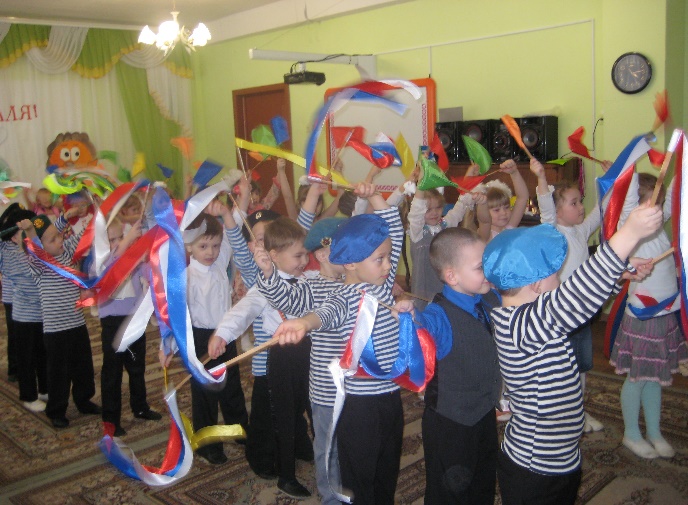 Педсоветы
Фестивали
Семинары
Формы работы с педагогами
Консультации
Конкурсы
Экскурсии
Работа с педагогами:
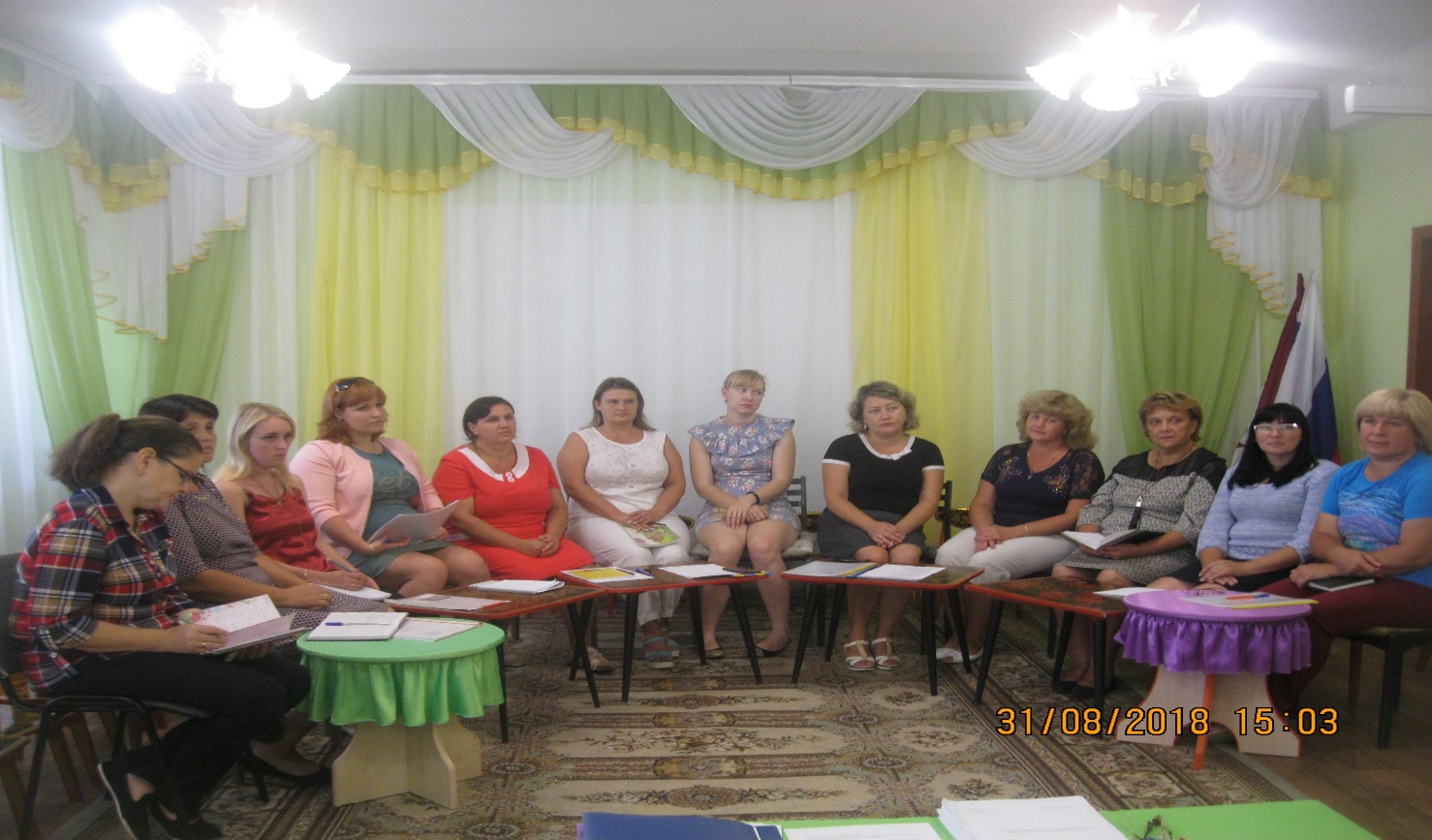 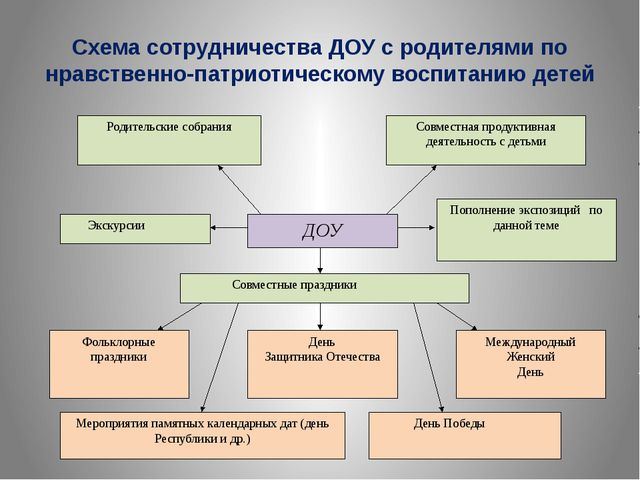 Работа с родителями
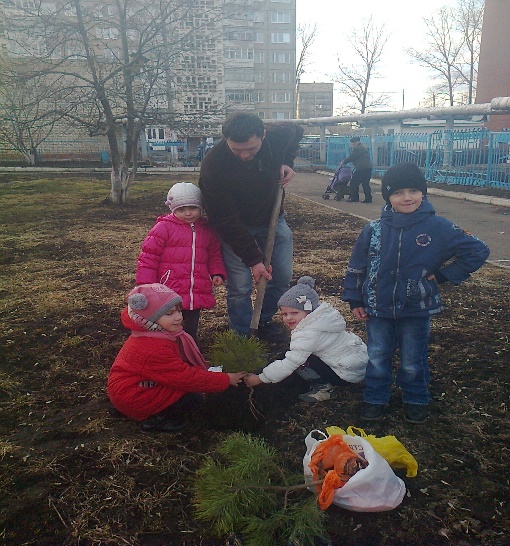 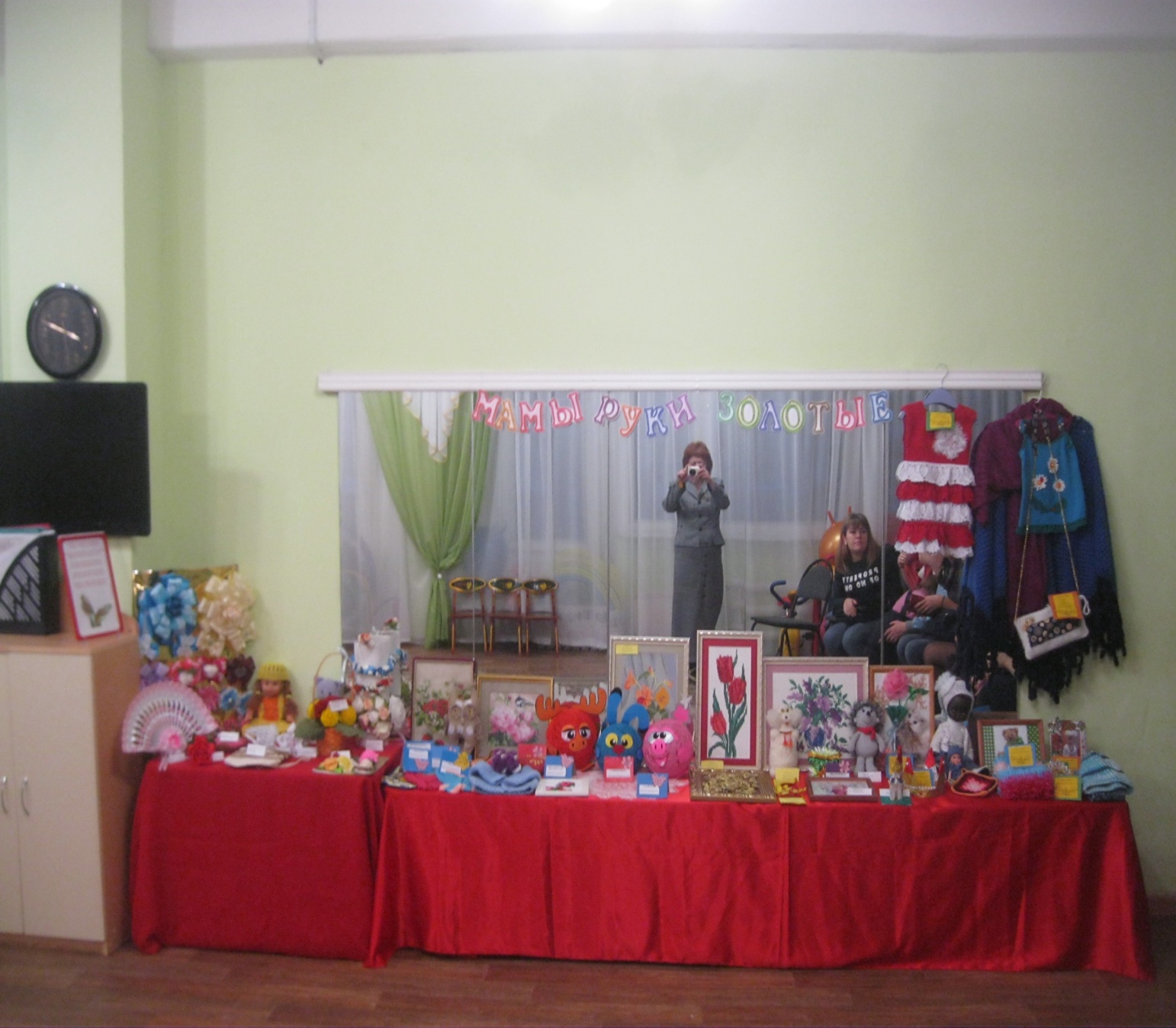 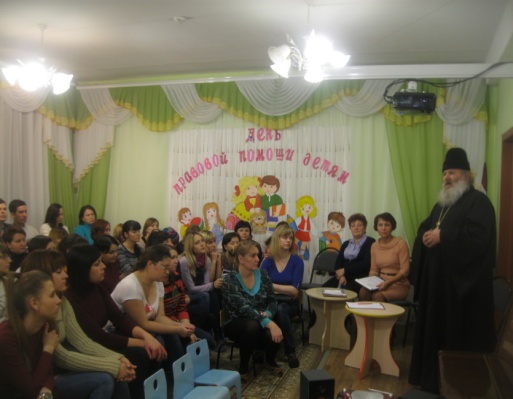 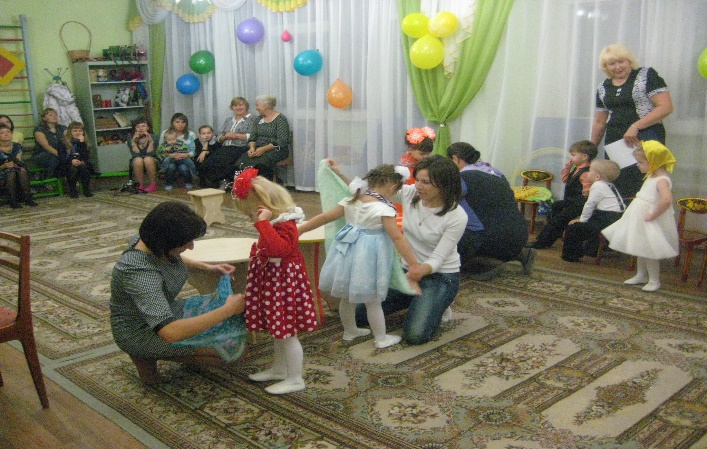 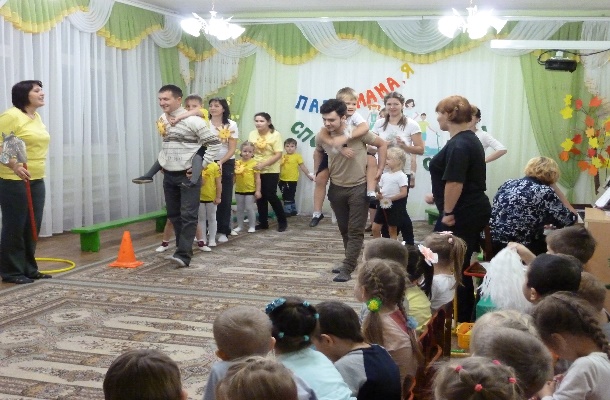 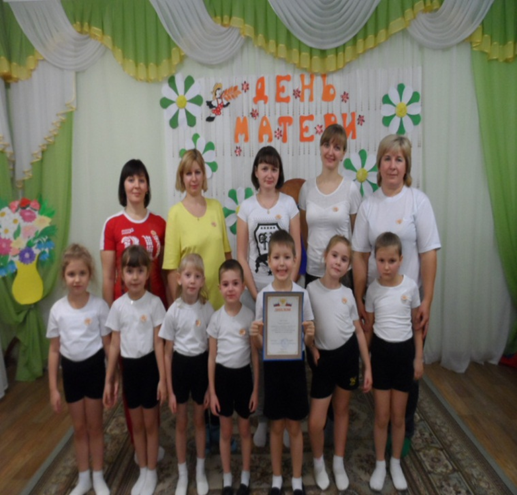 Детская поликлиника №2
Ялгинская общеобр.школа
Библиотека
Социум
Республиканский 
театр кукол
Школа-искусств №7
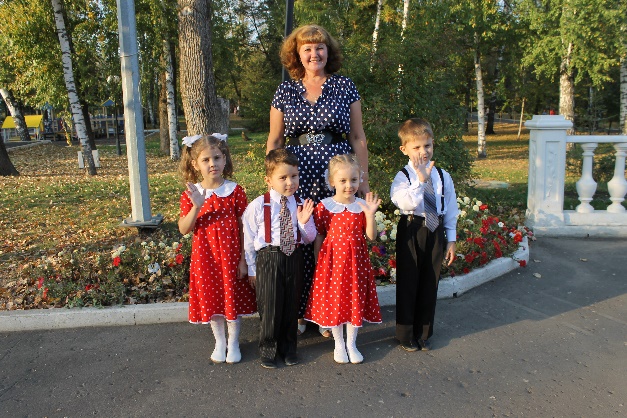 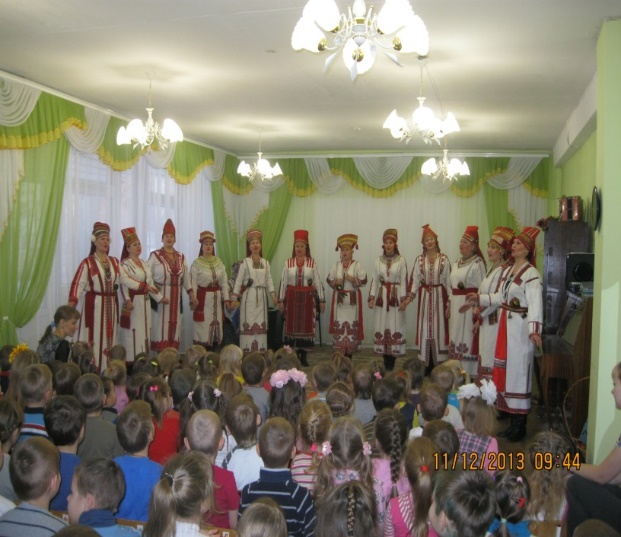 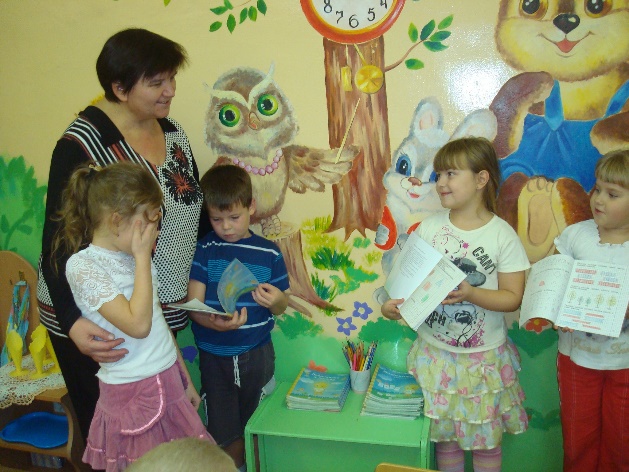 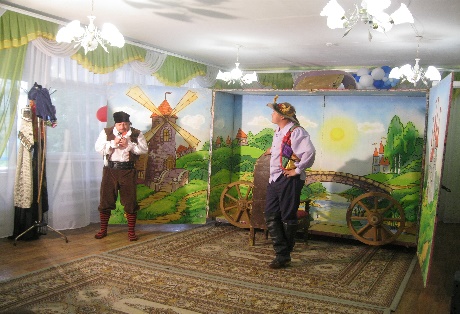 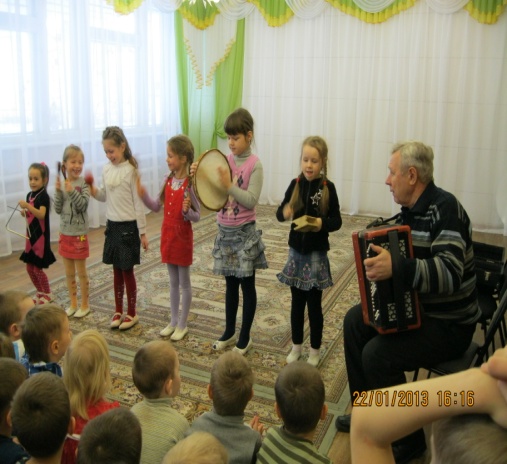 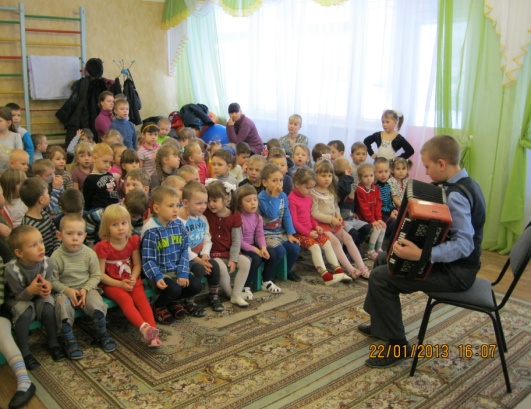 Выводы

   Метод актуален и очень эффективен, т.к. дает ребенку возможность экспериментировать, синтезировать полученные знания, развивать творческие способности и коммуникативные навыки, тем самым позво­ляя ему успешно адаптироваться к школе.
Метод проектов интересен и полезен не только детям, но самим педагогам, т.к. он дает возможность сконцентрировать материал по определённой теме, повысить уровень собственной компетентности по   проблеме, вывести на новый уровень взаимоотношения с родителями, ощутить себя действительно партнером детей в решении исследовательских задач, сделать процесс познания не скучным и чрезмерно назидательным. Метод проектов естественно и гармонично вплетается в образовательный процесс детского сада.
МЕТОДИЧЕСКОЕ ОБЕСПЕЧЕНИЕ

Программа «От рождения до школы» под редакцией Н.Е. Вераксы, Т.С. Комаровой, М.А. Васильевой.                                                                                                                                                              Баранникова О.Н. Уроки гражданственности и патриотизма в детском саду: Практическое пособие. - М.: АРКТИ, 2007.
Система работы по воспитанию чувства патриотизма. Старшая группа. / Сост. Т.В. Иванова. - Волгоград: ИТД «Корифей», 2008.
Система работы по воспитанию чувства патриотизма. Подготовительная группа. / Сост. Т.В. Иванова. - Волгоград: ИТД «Корифей», 2008.
Ковалёва Г.А. Воспитывая маленького гражданина...: Практическое пособие для работников дошкольных образовательных учреждений. - М.: АРКТИ, 2005.